New Treasurer Training
Leslie Ohrin, Manager of Data Services and IT Projects
LaTarsha Sanchez, Data Management Specialist
Introductions
Leslie Ohrin, Manager of Data Services and IT Projects
Introductions
Data Services Team
Leslie Ohrin, Manager, Data Services and IT Projects
LaTarsha Sanchez, Data Management Specialist
Alee Yang, Data Management Specialist
Adam Shelton, Data Entry Analyst


DataServices@gcfa.org
Data Services
LaTarsha Sanchez, Data Management Specialist
Data Services  - Areas of Focus
Official Data Forms
Business of Annual Conference (BAC)
Local Church & Annual Conference Statistical Forms (Tables 1, 2 and 3)
Charge Conference Forms 

Collection of official church records
Church, clergy, appointments and leadership assignments 
US local church and central conferences statistics. 

Research 
Research projects 
Provide data for other agencies, committees and UMC groups
Business of Annual Conference (BAC)
What does it mean to me?
Business of Annual Conference
The BAC is a form that lists important questions about conference leadership, church, and clergy changes that happened during your Annual Conference Session.

The questions listed on the BAC are a collaboration between GCFA and other UMC agencies for important information that is needed to update official UMC records for churches, clergy and conference leadership.
BAC and Book of Discipline (BOD)
The BOD mandates that Official Records of secretaries, statisticians, and treasurers shall be kept according to the forms prepared by the General Council on Finance and Administration (GCFA) so that official statistical and financial items shall be handled alike in all annual conferences.

The BOD also mandates that all records of candidates, ordained and diaconal ministry personnel maintained by the conference secretary, treasurer or other administrative officer(s) named by the annual conference …..are kept on behalf of the annual conference in conformity with guidelines provided by GCFA in consultation with GBHEM and GBPHB (Wespath).  

		 ¶ 606.8-9
BAC Form
Questions 1-9 deal with leadership positions in your Conference along with bonding, auditing and apportionment information.

Leadership rosters are shared between the general agencies to communicate to annual conferences about programs and resources available to leaders within the connection. 

Questions 10-12 highlight changes that were made to your church's missions, new church starts, satellite, chartered and ecumenical shared ministries. (organized, continued, merged, discontinued/abandoned, closed, address changes, names, conference moves and alignment/charges).  

Do you need a GCNO?  It is needed for the BAC and Stats. 

Questions 13-75 deal with clergy/lay members of your annual conference.
Things to Remember
Once a candidate is appointed as FL or PL, they are no longer listed as a certified candidate (except the first year they are appointed when they would need to be listed in 15 and in 16 or 17).  Students appointed as Local Pastors (¶ 318.3) are the only people who are allowed to be listed as a candidate in one conference while being listed as an LP in a different conference. Paragraph 318.3 stipulates that students appointed as local pastors can serve in either a full or part-time capacity

Question 52 clergy counts. These counts are extremely important.  Please do not skip this question.

Candidacy, Ordination, Course of Study, Seminary, Transferring, Readmission, Specialized Ministry, Deceased and Disciplinary Actions information is very important to all agencies and needs to be completed.
2024 Records Dates
March 2024  - BAC and BAC Instructions was sent out to all conferences 

August 31, 2024  - 2024-2025 Appointments to be received

October 1, 2024 - 2024 BAC - we are asking that your BAC is submitted to GCFA by this date.

These documents are submitted to GCFA by your conference secretary.  If your conference secretary is not the designated person, please let GCFA know.
Statistics
Leslie Ohrin, Manager of Data Services and IT Projects
Conference Responsibilities
The Basics:
Think about your year and your deadlines
Train them 
Support them 
Know WHO is reporting 
Who? (know who needs to Report)
All active chartered and new church start churches during the reporting year (including churches that closed during the year)
Mission, satellites are not required 
Ecumenical churches
The Basics:
Definitions of Church Types
The Basics: Stats Overview
What Treasurers Need to Know 

¶606.7 – Churches must report by January 30th (no later than thirty days following the close of the calendar year)

Table 1: Membership and Participation 

Table 2:  Expenses

Table 3: Income
The Basics: Stats Overview
The Basics: Stats Overview
Membership Reporting
New Church Starts (NCS) and Mission Churches – For new church starts holding their own membership roll, report membership under the church’s record. 

General membership roll – Report any members held on the annual secretary’s general membership roll (¶259.3) under the annual conference record. This is also known as your At-Large Membership.

Satellite churches – Satellite church members may be reported as part of parent church or under the satellite church record.  Take great care to avoid double reporting.
Online Worship
Number of persons who worship online:Report average weekly number of unique viewers who access worship online. This includes those live streamed online services using various platforms.  
See instructions from the platform to determine streaming your worship service and views/downloads of recorded worship services (audio or video), sermons, and/or podcasts. Do not include generic hits/visits to your website.

7:  In-Person Worship - the weeks that you had full in-person service.  

7a: Online Worship - many churches views that were hits or watches based upon viewing time (the length of time considered a watch may vary by conference)
Checking for Accuracy
Run year-to-year comparisons.
Check for extra 0s.
Are totaling lines totaling?
Is there any double-counting?
Is all data requested included?
Check net expense totals!
Is there any lingering membership?
How’s the Membership/Attendance ratio?
Are property values reasonable?
Are debt figures reasonable?
Things to Remember
Lines 28a-36 (apportionments and benevolent giving) should come directly from the conference treasurer and not self-reported.
Self-reported giving in lines 37-38 (giving to non-UMC and directly to UMC causes).
If Conference Apportionments are tithed, please include the amount expected based on your rules.
Best Practices
Have churches verify apportionments (Special Report) based on Tables
Have meetings between churches and the DS
Give early deadline for churches and statisticians
Validate – Perform your own checks and balances to ensure the numbers you are submitting are correct. (Is it complete? Is it accurate?)
Pay close attention to the warnings/errors.  Ask questions. Verify. Correct them.  Pay attention to your data.
Most Common Mistakes
Not transferring membership out of closed/merged churches
A total line is off
Ex: line 4, 5, 6, 50, 55
Lines 24 and 25
Line 24 being insurance value and not market value
Don’t understand what it’s asking so just guesses
Leaving an important line blank
Line 1-7 (membership), 24, 28a-29b, 47, 52
Data Services Timeline
First Submission :  May 3 (or earlier)
Corrections Due: June 14  
Training will begin October 2024 – ACStats
If the reason you are holding off on submitting is because you are waiting on churches, GO AHEAD AND SUBMIT.
That way, we can process the bulk of your report, and when you submit your corrections you can then submit the outstanding churches.
This will minimize scrambling at the last minute!!!
Apportionments Calculated
January 1
AC Sessions: 
Set next year’s budget
Records Forms Update
[Speaker Notes: LaTarsha slides]
2024-2025 Record Reporting Year
Due some delays of Annual Conference Special Sessions being held,  Conferences were late reporting Appointment Changes and BAC information.
GCFA has worked diligently to get those updates into our new BRT system.  Updates to all appointment booklet changes have been completed and currently working on interim change form from conferences.   
Currently working on improving our process for obtaining and updating Appointments in a timely manner.  (this will be a great help for those conferences using GCFA Stats)
Forms
GCFA will be revamping all forms following the General Conference:  
BAC (GCFA, WesPath and HigherED)
Stats 
Interims
Charge Conference Forms (with help from conferences)
Changes in Alignment
Request for New Church/People Numbers
Certifications
Looking at ways to improve so conferences are not required to submit so many forms to GCFA or becoming a more automated process.
How GCFA Uses Your Collected Data
To update records in Chronicles, the official UMC database
Share data with general agencies to reduce duplication of reporting
Denominational research
Websites such as UMData.org, GCFA.org and www.umc.org’s Find-A-Church
UMC Membership Reporting
General Conference Delegate calculations (based on what printed in your Journals)
Number of Bishops per jurisdiction (membership)
Brick River Update
Leslie Ohrin, Manager of Data Services and IT Projects
Brick River Update
Chronicles is the master database for Records and Statistics
Records are updated in the Brick River system by GCFA Data Services Team:
Churches
People
Leadership
Training will begin in fall 2024 to the ACStats system in preparation for 2024 collection
Training for Chronicles for conferences will be also be in the Fall 2024 – help to be ready for stats season 2024
Currently in the testing phase for importing data from the conferences that are on Brick River
Questions
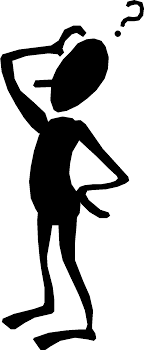 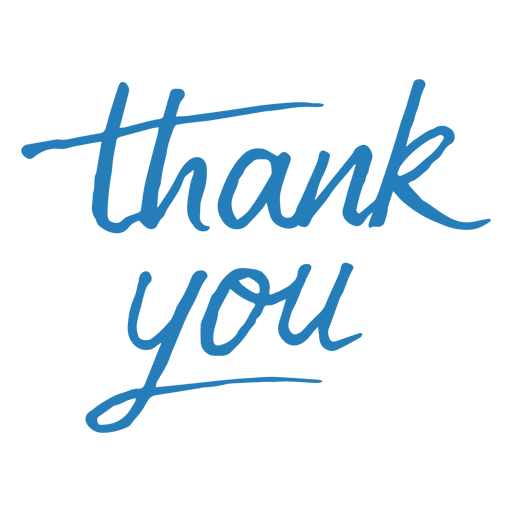 1908 Grand Ave
Nashville, TN 37212
615-329-2393
DataServices@gcfa.org
www.gcfa.org